Школски  рад
Непознати  број
1. 4. 2020.
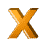 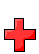 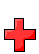 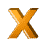 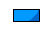 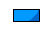 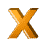 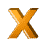 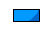 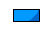 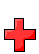 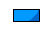 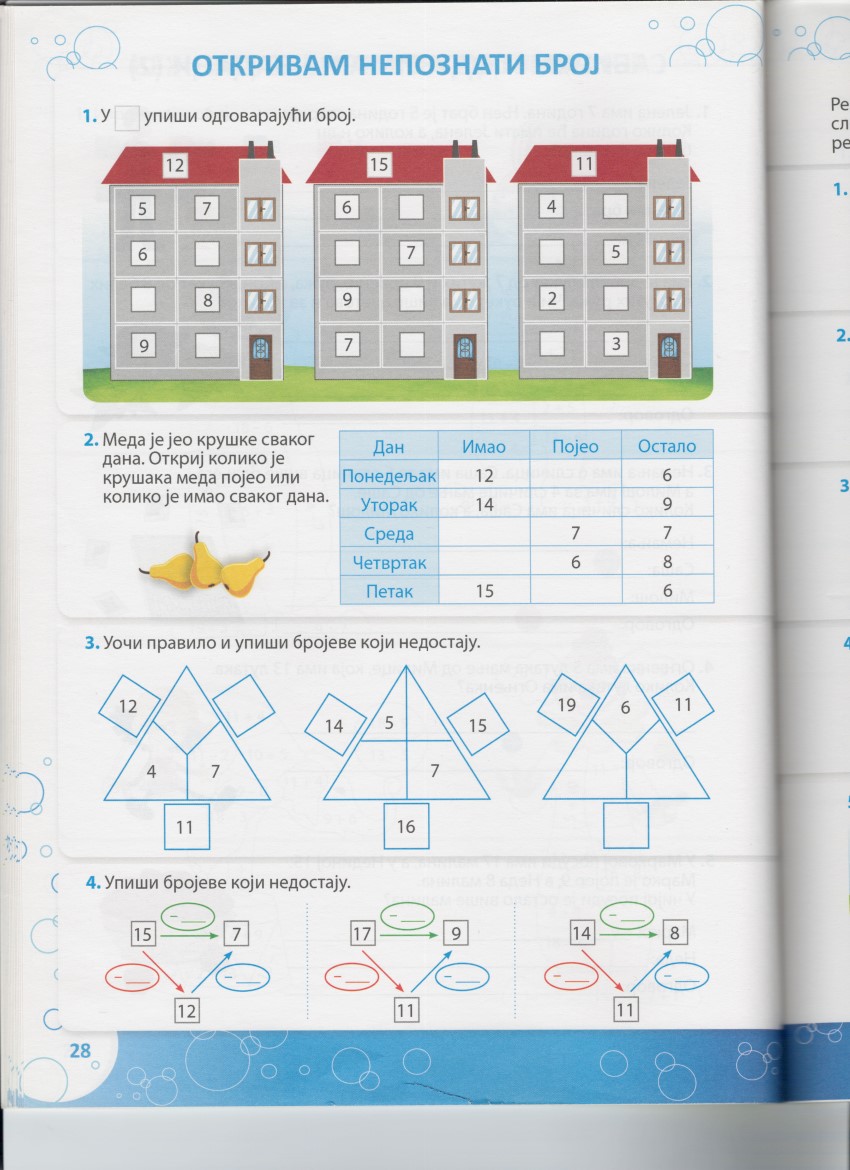 Радна свеска
страна 28.
Провери, ако је потребно исправи грешке.
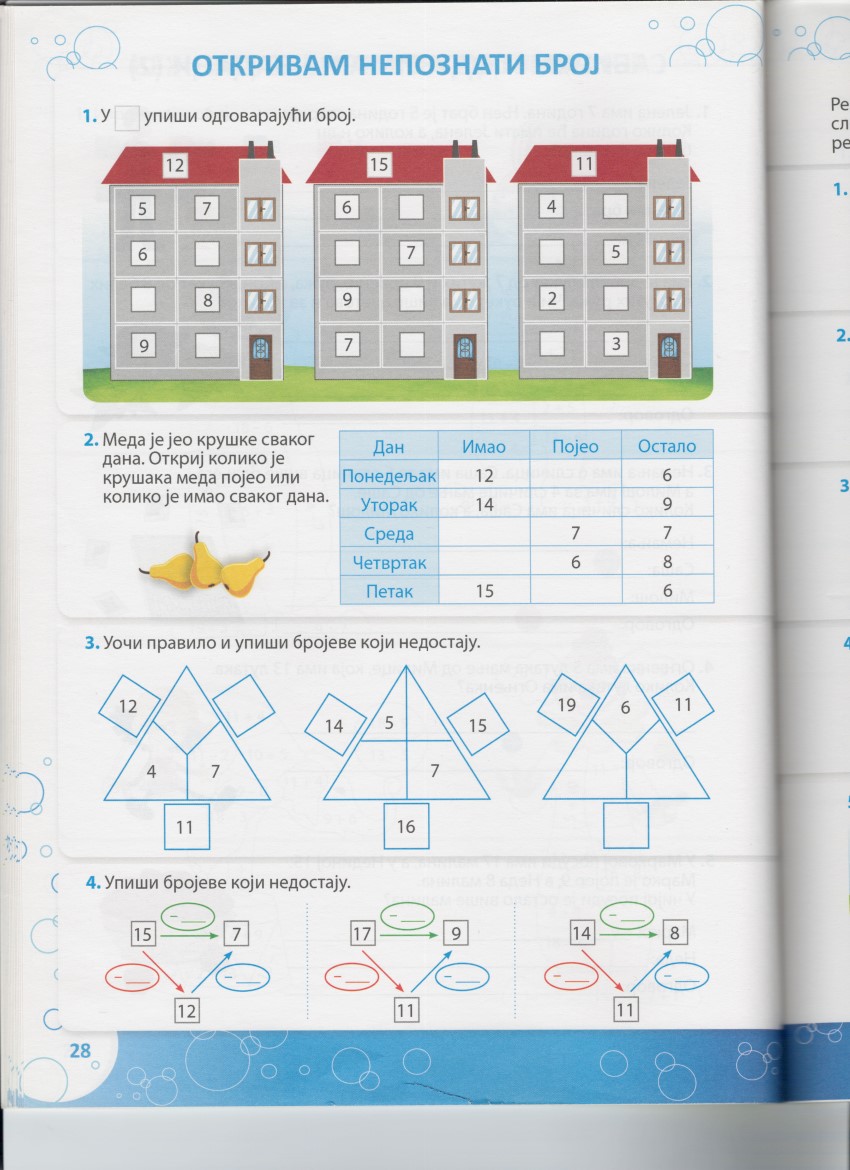 9
7
6
8
6
4
6
9
8
8
3
6
5
14
14
9
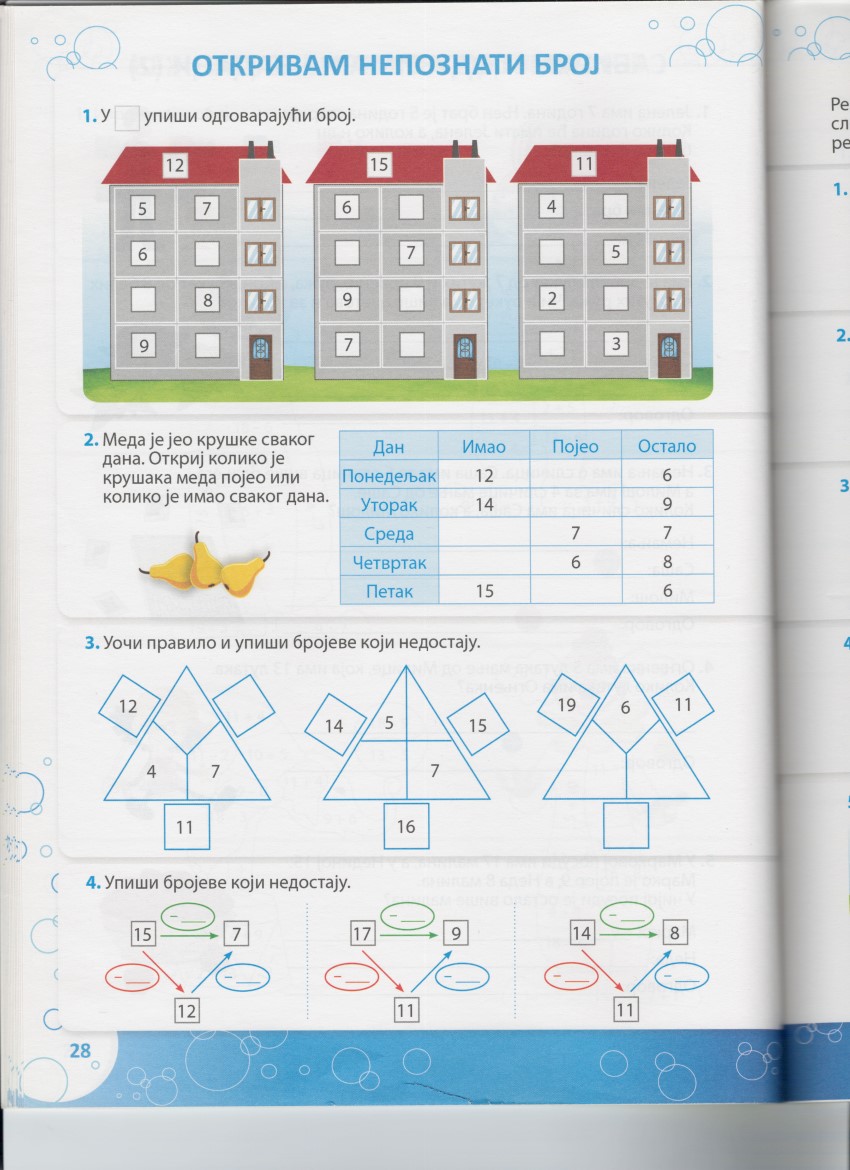 15
8
8
5
9
13
18
8
8
6
6
2
3
3
3
5